«Игровые методы и приёмы  формирования  функциональной грамотности в начальной школе на уроках английского языка»
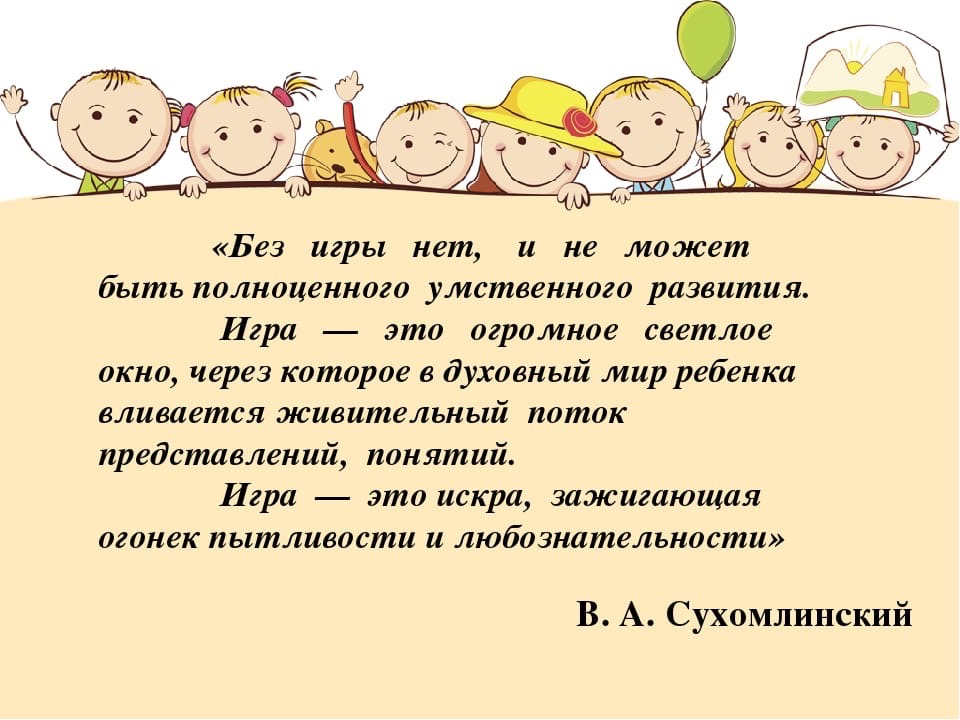 Мотивация                Успех
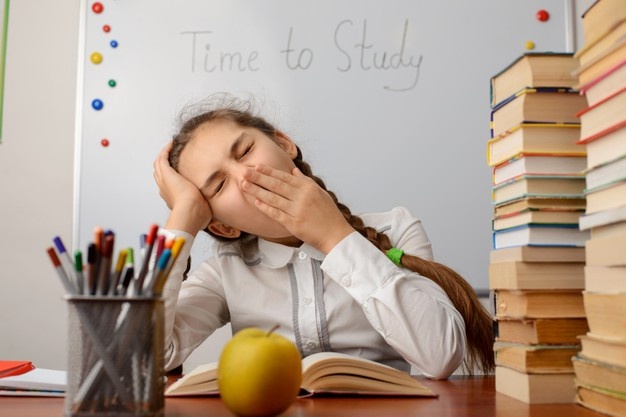 Структура-Позитив-Соревнование-Успех
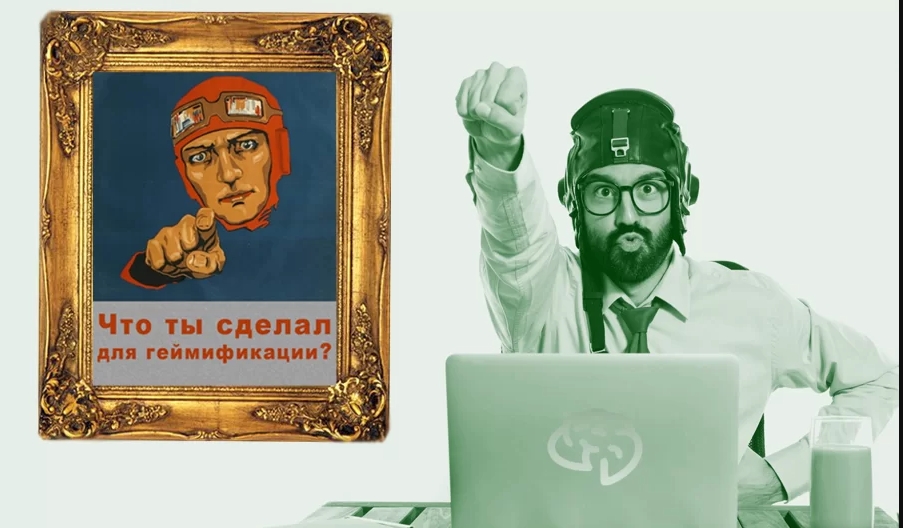 Сторителлинг
Превращаем сухой материал в увлекательную историю!
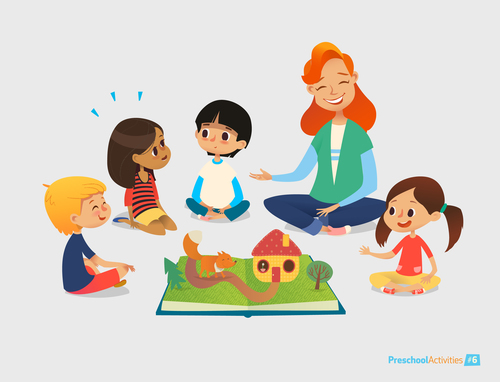 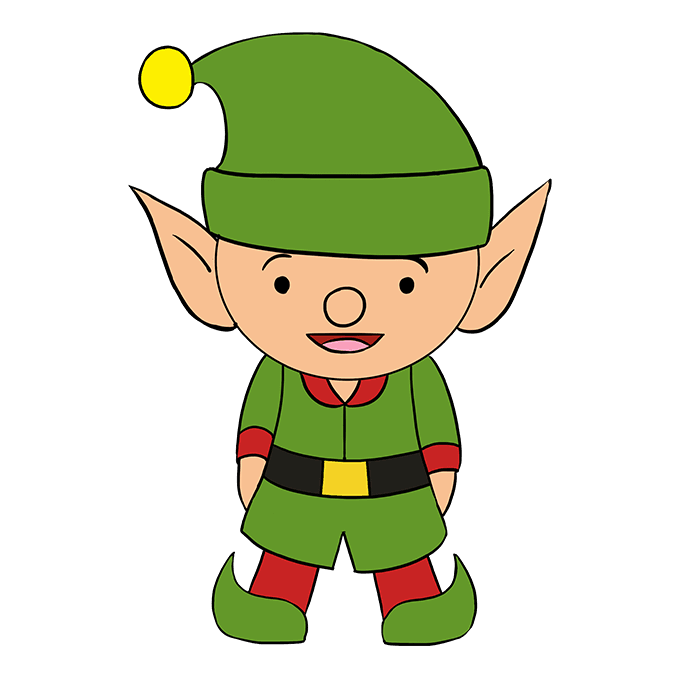 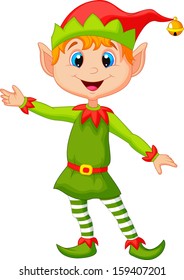 my
his     -her
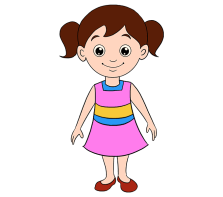 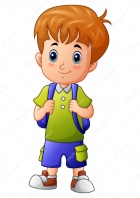 Fill in  the  pronouns.
1)Mr. Wilson is  a teacher.______ pupils  are smart. (his/ her/its)
2)The  Greens  have  got  three sons.______ sons can  swim very  well. (his/ our/their)
3) We  are  friends. _____names are  Tom and  Tim. (our/ their/  my)
4) Mrs. White has  got a  pet. _____pet  likes  to eat chocolate. (its/her/ his/)
5) My  name  is  Mary. ________brother’s name is Mark. (his/my/ her/)
6) Ted and Ben have  got  bikes._________ bikes are  not  old. (our/their/ your)
7) My  cat  is black and slim.____ eyes are  green. (his/her/ its)
8) Ann’s father  has got  a  car. _____car is  red . (her/his/our)
Квест
Участвуем в увлекательной приключенческой игре!
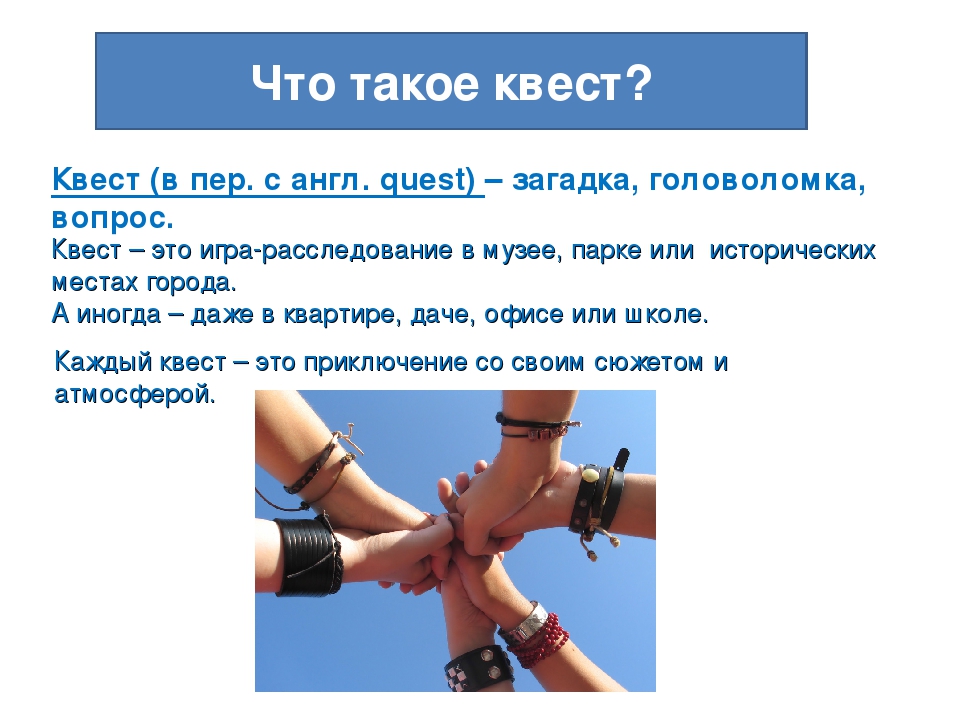 Игровая ситуативность
Используем технологию 
ситуативно-игрового подхода
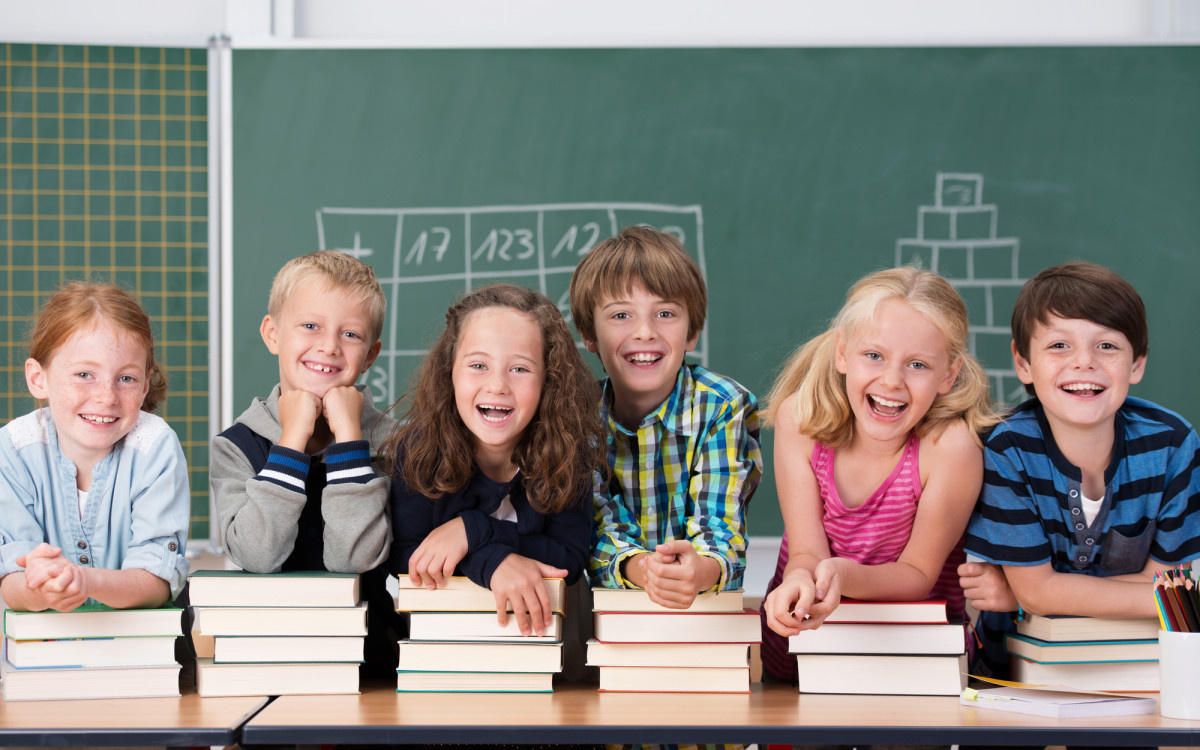 bananas
chips
Ice- cream
?
My favourite food
?
?
- What is your favourite food?
Name the words !
Chicken               vegetables            eggs                 burgers
Pizza                    water                   cheese             fish
Ice- cream            lemonade             sandwiches      rice
Chocolate             jelly                     chips               biscuits
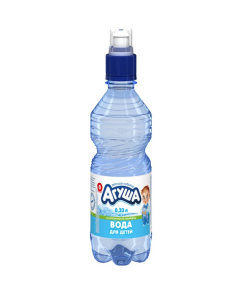 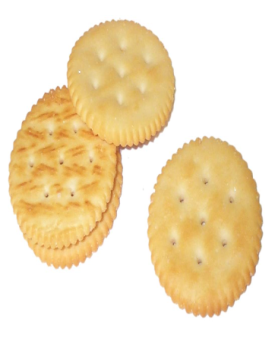 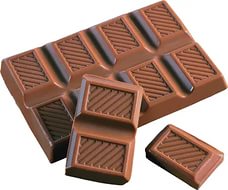 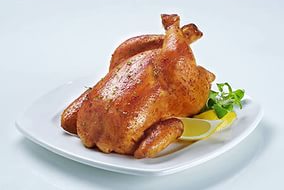 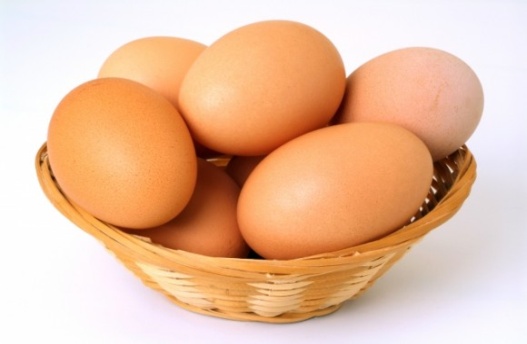 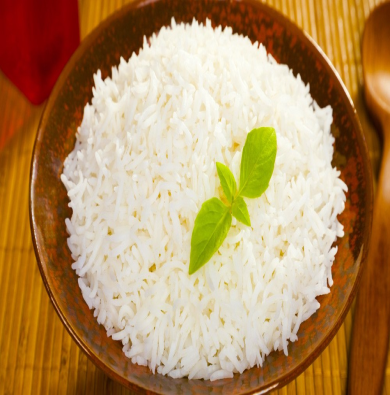 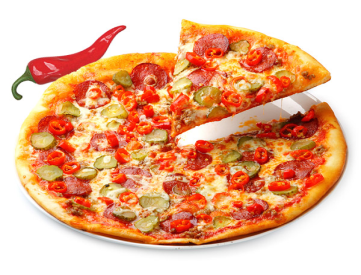 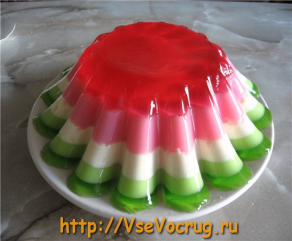 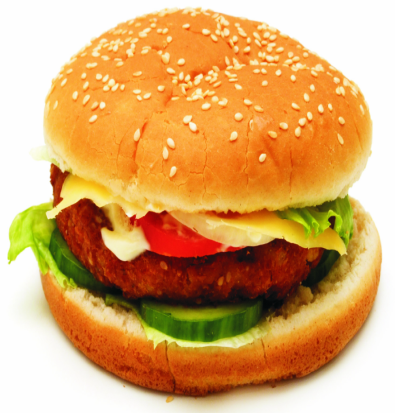 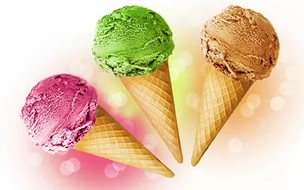 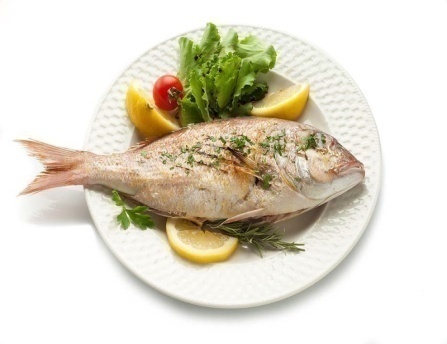 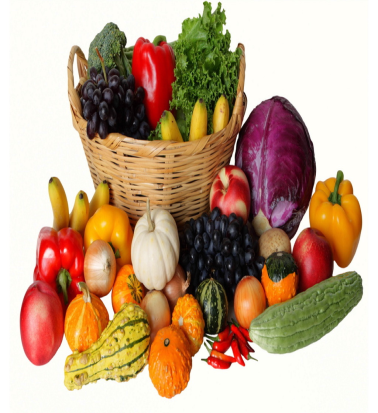 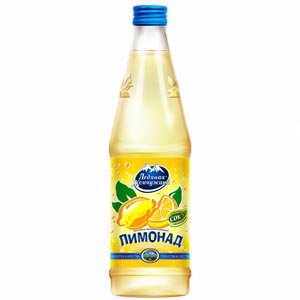 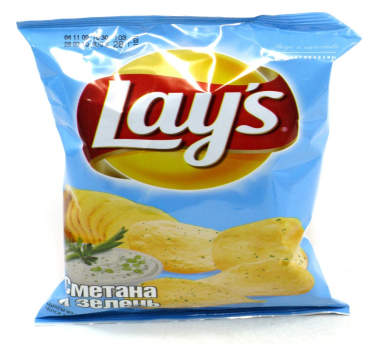 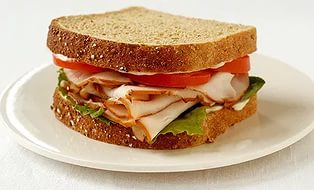 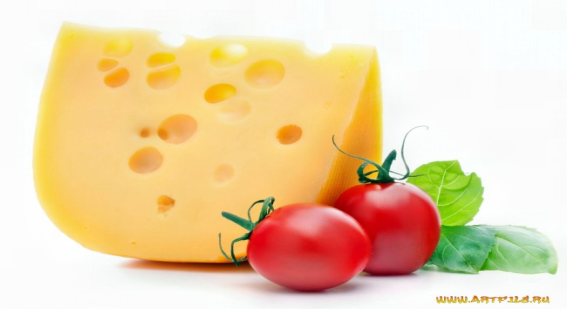 Like – нравится, любить
I like -я люблю            I don’t like – я не люблю
He likes – он любит He doesn’t like – он не  любит
She likes – Она любит  She doesn’t like – она не любит
Look and write!
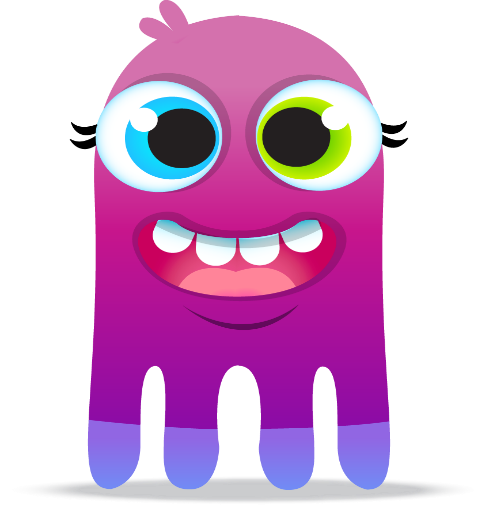 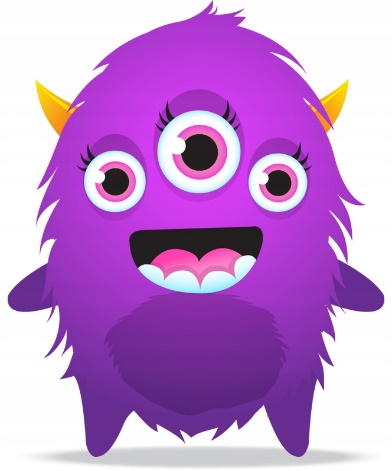 Burgers –V
Eggs - X
Chocolate –V
Lemonade- X
Betty
Bill
Betty likes burgers, but she doesn’t like eggs.
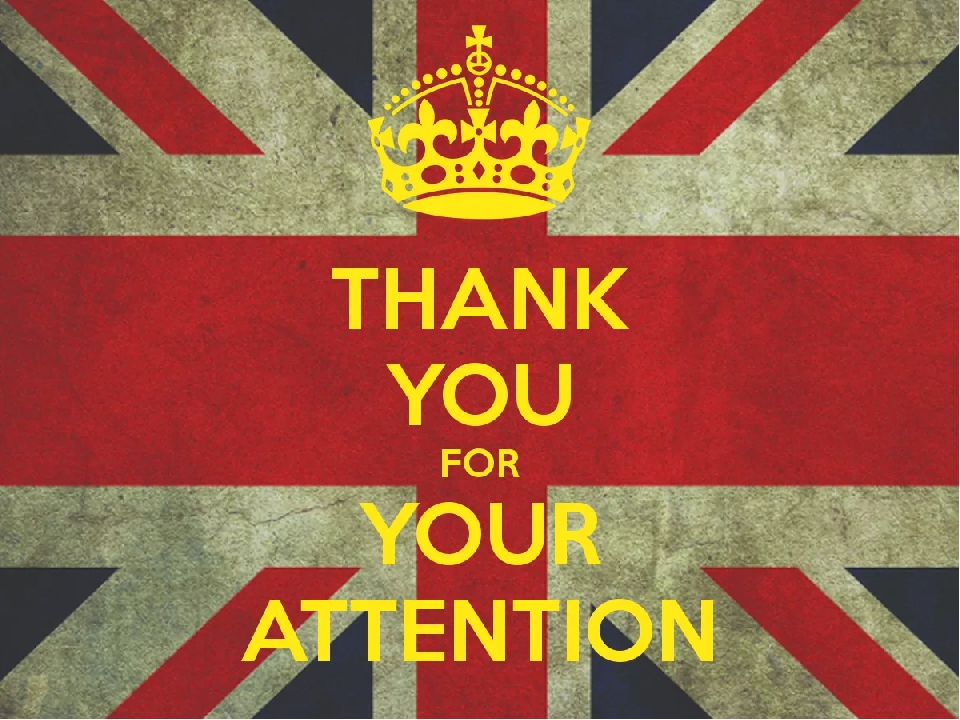